МО р.п. Первомайский
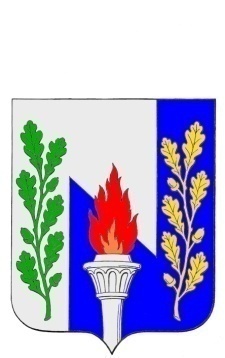 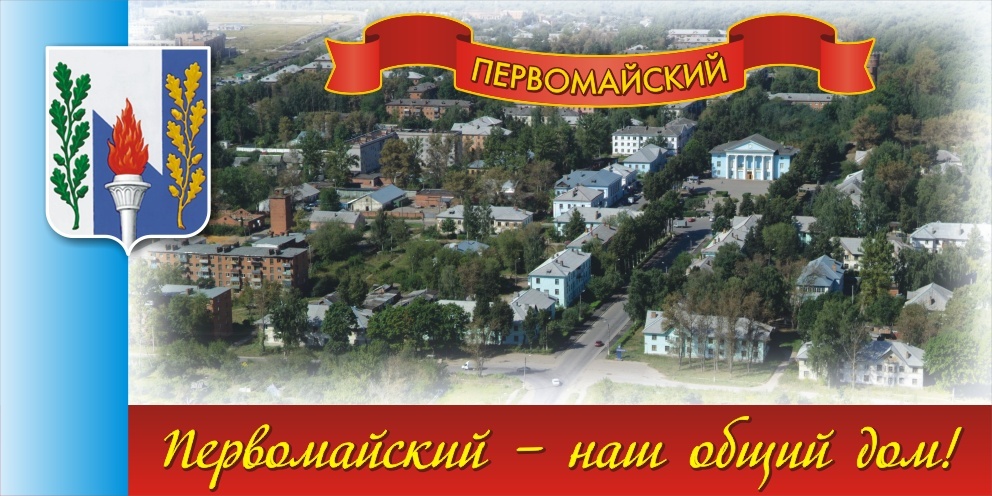 ОТЧЕТ
Об исполнении бюджета МО р.п. Первомайскийза 2015 год
1
МО р.п. Первомайский
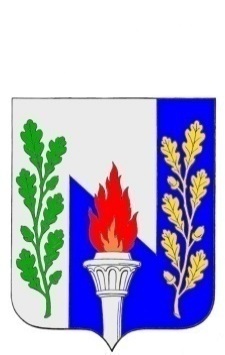 Исполнение 
доходов бюджета МО р.п. Первомайский Щекинского района по доходам за 2015 год
2
МО р.п. Первомайский
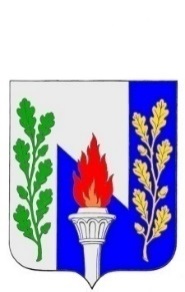 Структура доходов бюджета в 2015 году
3
МО р.п. Первомайский
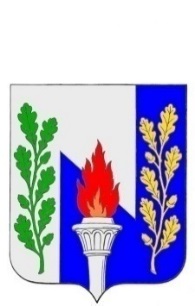 Структура расходов бюджета в разрезе разделов классификации:
4
МО р.п. Первомайский
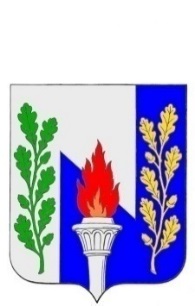 ОБЩЕГОСУДАРСТВЕННЫЕ ВОПРОСЫ
По данному разделу ассигнования направлены на:
Функционирование законодательных (представительных) органов государственной власти и представительных органов муниципальных образований;
Функционирование Правительства Российской Федерации, высших исполнительных органов государственной власти субъектов Российской Федерации, местных администраций;
Муниципальная программа «Совершенствование структуры собственности муниципального образования рабочий поселок Первомайский Щекинского района на 2015, 2016 и 2017 годы»;
Муниципальная программа «Развитие и поддержание информационных систем в муниципальном образовании рабочий поселок Первомайский Щекинского района на 2015, 2016 и 2017 годы»;
Муниципальная программа «Развитие общественных организаций в муниципальном образовании рабочий поселок Первомайский Щекинского района на 2015, 2016 и 2017 годы»
Межбюджетные трансферты
Непрограммные расходы
5
МО р.п. Первомайский
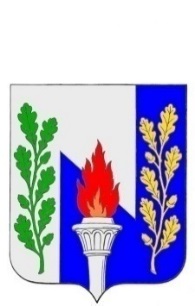 НАЦИОНАЛЬНАЯ ОБОРОНА
Расходы бюджета освоены в сумме 468,8 тыс. рублей, что составляет 100,0% от годового плана. Средства направлялись на оплату труда и начисления на оплату труда военно-учетного стола Администрации МО р.п. Первомайский, а также выполнение полномочий в рамках Федерального закона от 06.10.2003 года №131-ФЗ «Об общих принципах организации местного самоуправления в Российской Федерации».
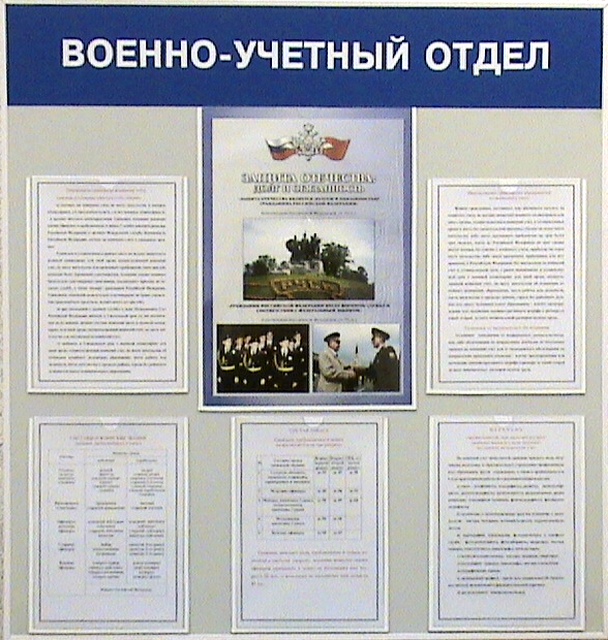 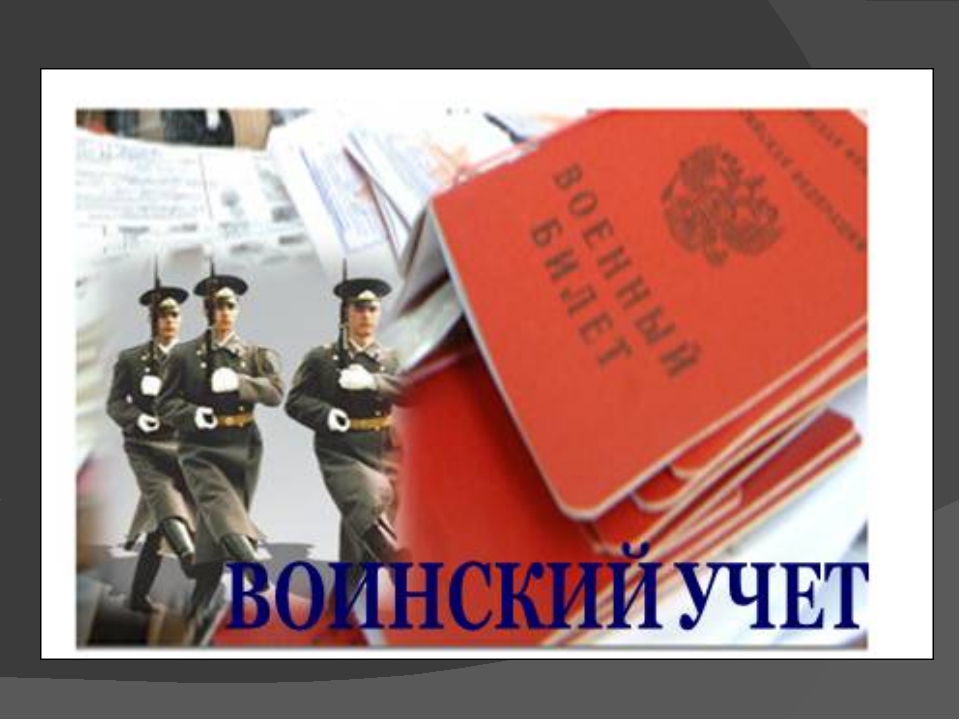 6
МО р.п. Первомайский
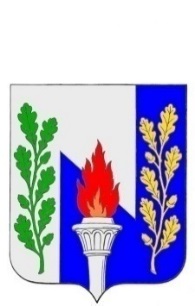 НАЦИОНАЛЬНАЯ БЕЗОПАСНОСТЬ И ПРАВООХРАНИТЕЛЬНАЯ ДЕЯТЕЛЬНОСТЬ
Расходы бюджета направлены на реализацию муниципальной целевой программы «Обеспечение защиты населения и территории МО р.п. Первомайский от чрезвычайных ситуаций природного и техногенного характера, терроризма и экстремизма на территории МО р.п. Первомайский на 2015, 2016 и 2017 годы»  и на осуществление части полномочий по решению вопросов местного значения в соответствии с заключенными соглашениями (полномочия по созданию, содержанию и организации деятельности аварийно-спасательных служб)
Работа в области гражданской обороны и защиты населения
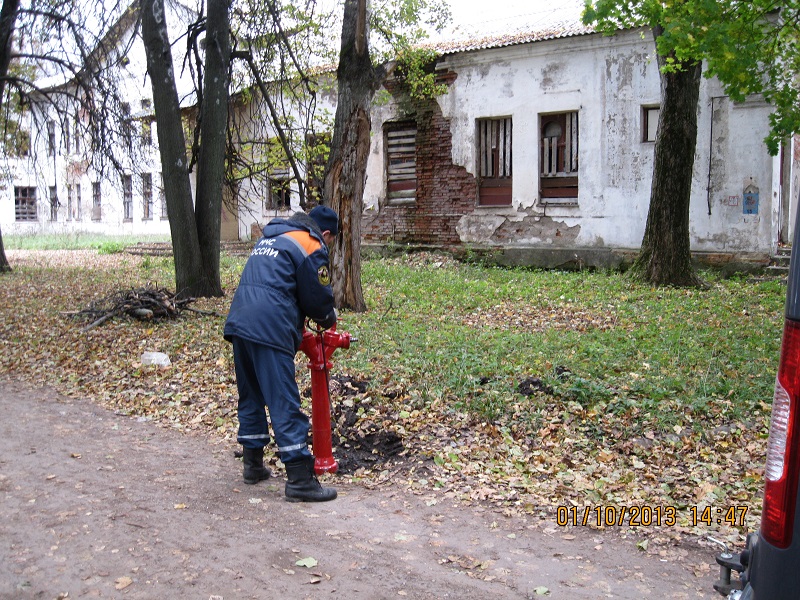 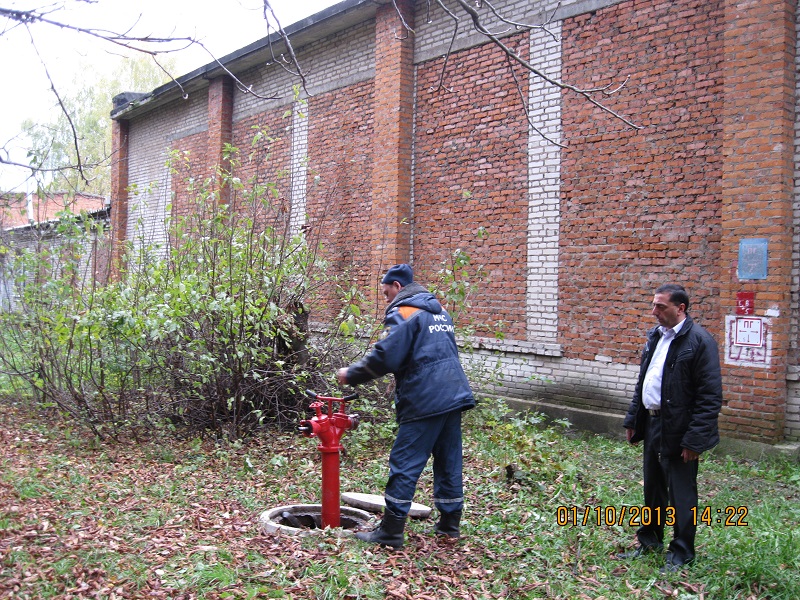 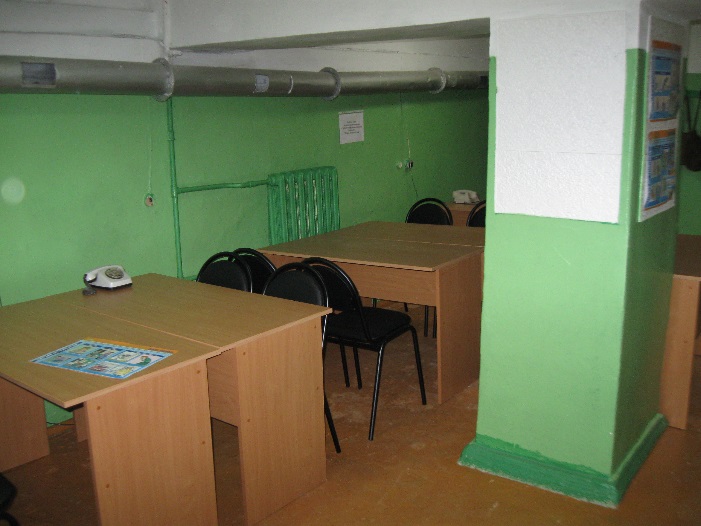 7
МО р.п. Первомайский
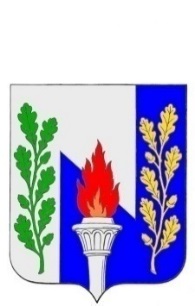 НАЦИОНАЛЬНАЯ ЭКОНОМИКА
Расходы бюджета направлены на реализацию муниципальных целевых программ «Организация благоустройства территории МО р.п. Первомайский на 2015, 2016 и 2017 годы» (подпрограммы «Содержание автомобильных дорог общего пользования, придомовой территории, тротуаров и системы обеспечения их функционирования на территории МО р.п. Первомайский») и «Развитие субъектов малого и среднего предпринимательства на 2015, 2016 и 2017 годы»
8
МО р.п. Первомайский
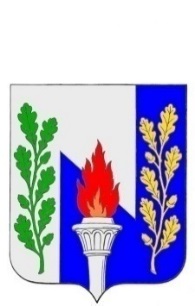 Ремонт дорог общего пользования
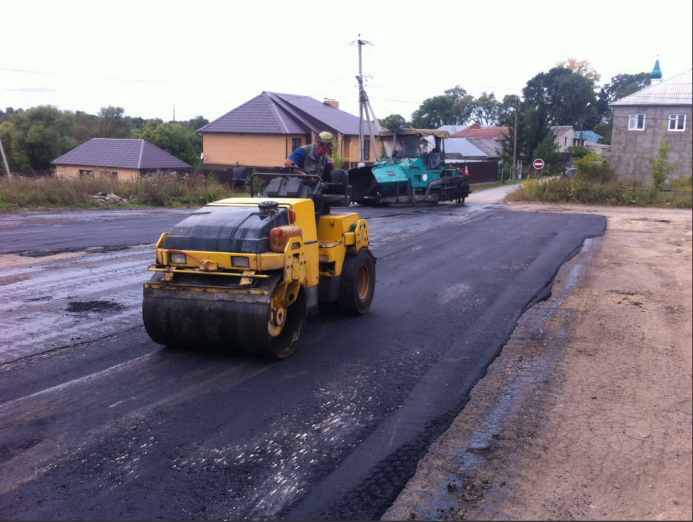 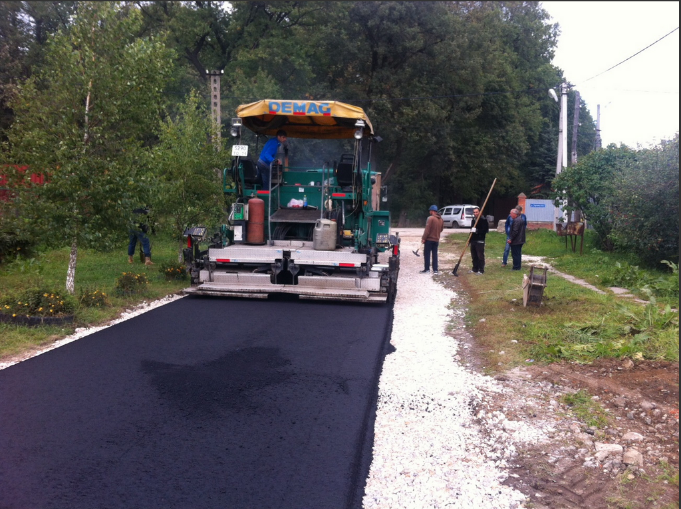 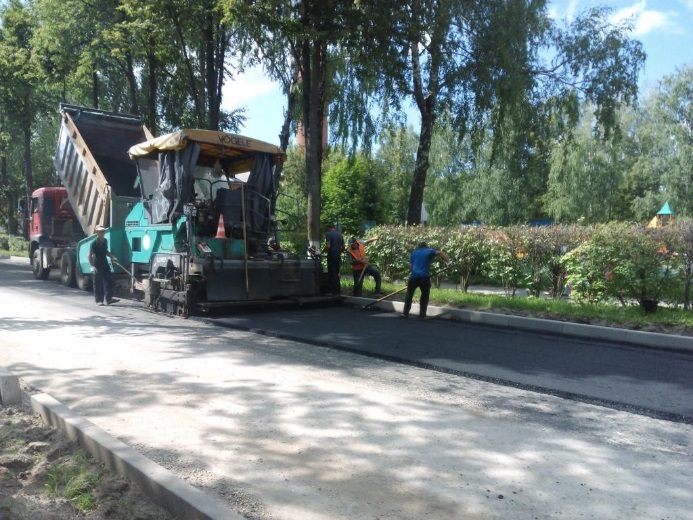 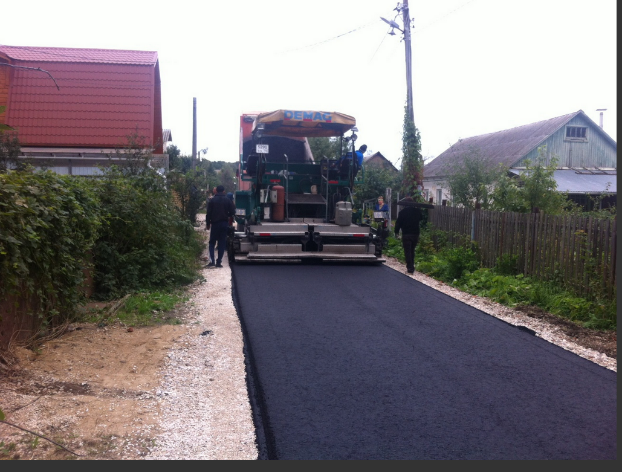 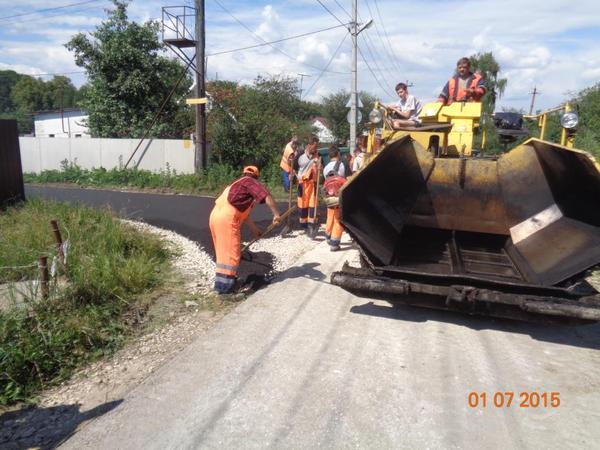 9
МО р.п. Первомайский
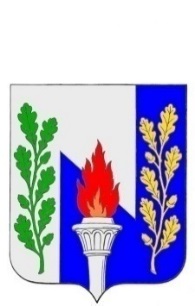 Ремонт придомовых территорий
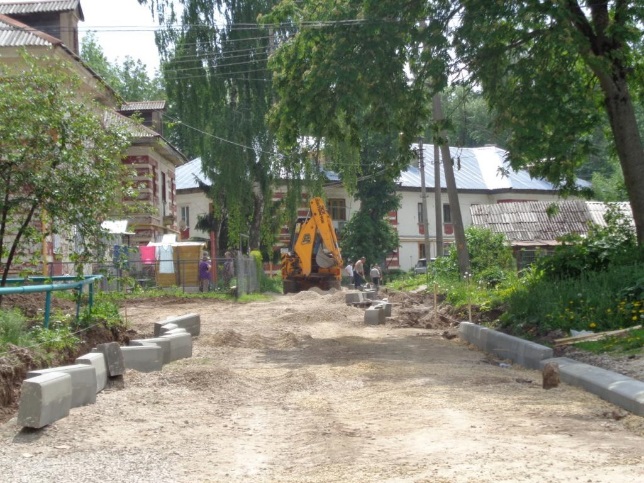 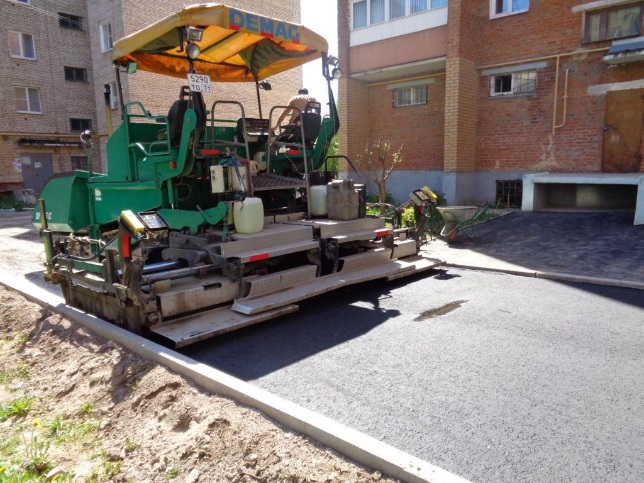 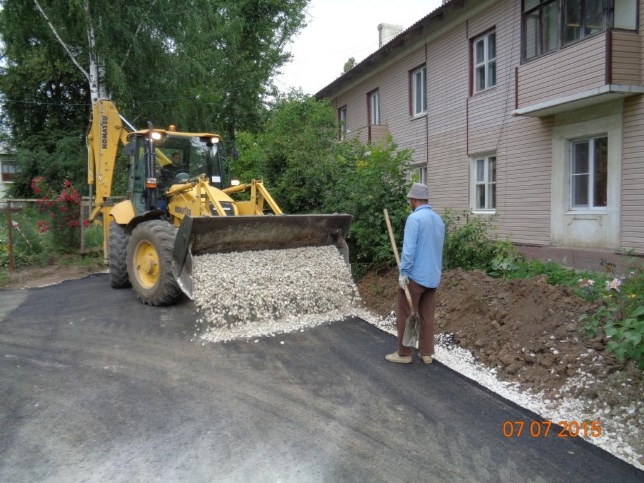 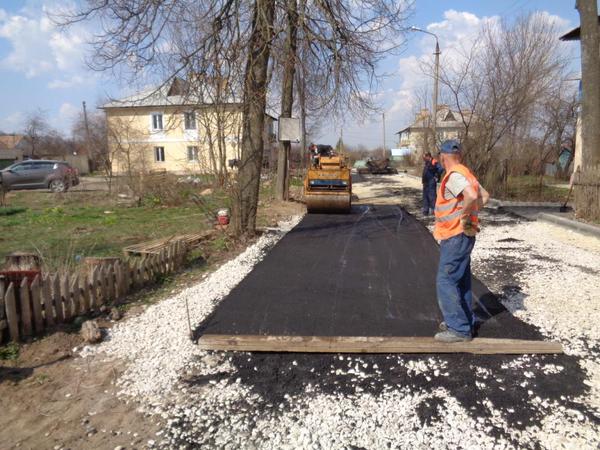 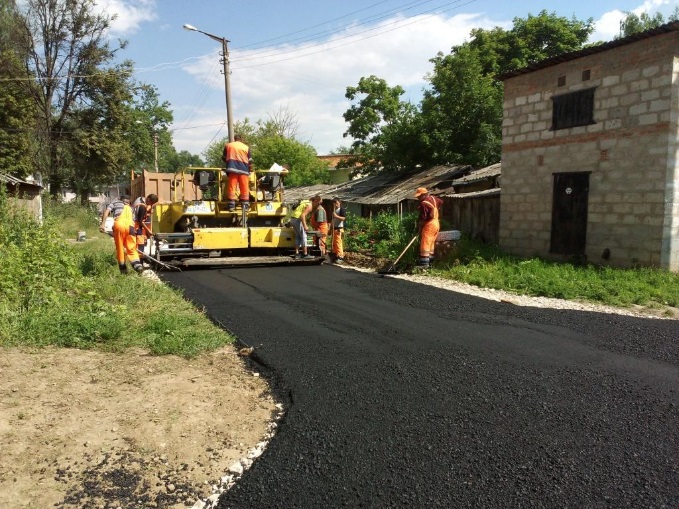 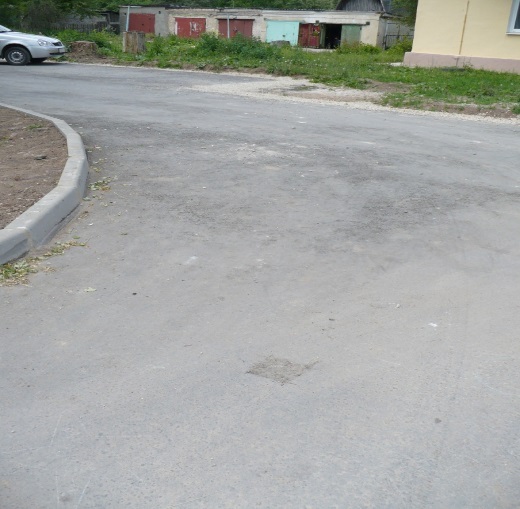 10
МО р.п. Первомайский
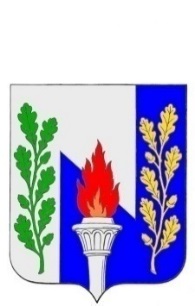 Ремонт тротуаров
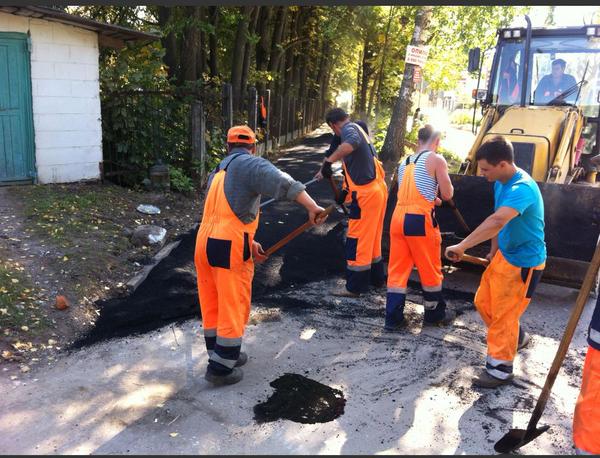 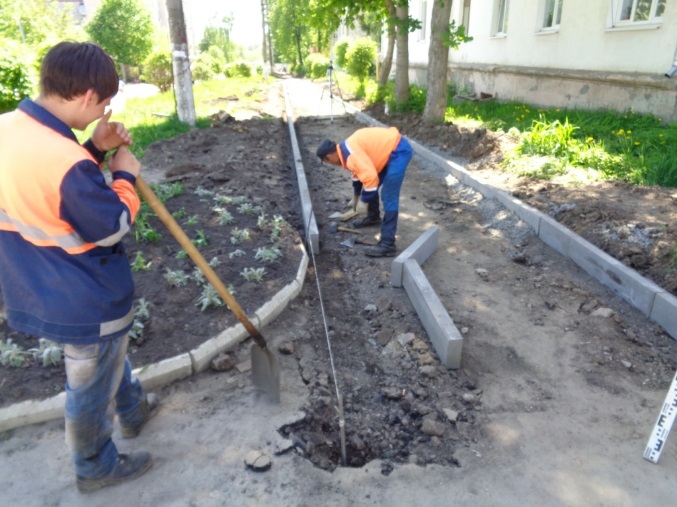 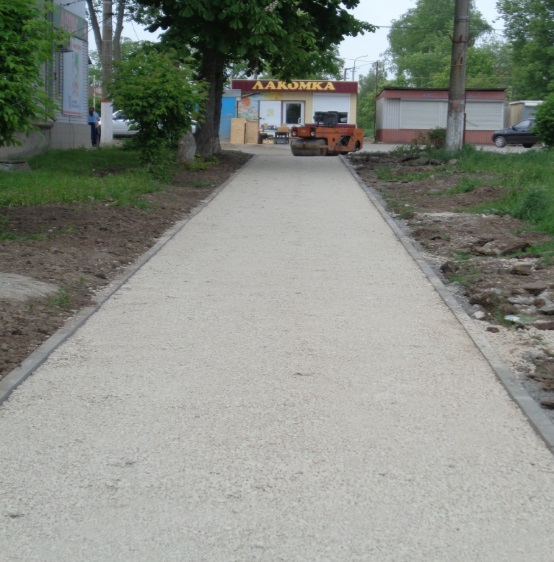 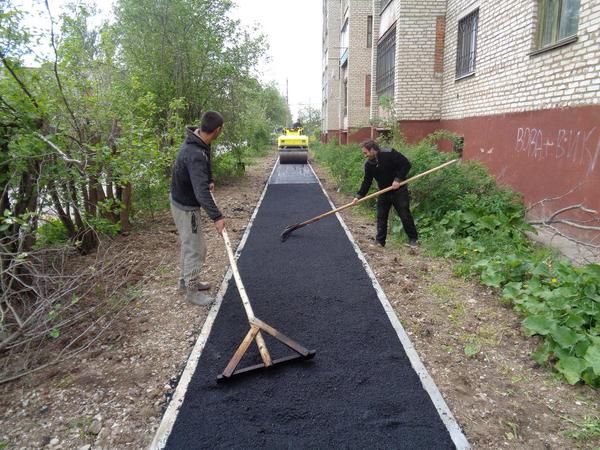 11
МО р.п. Первомайский
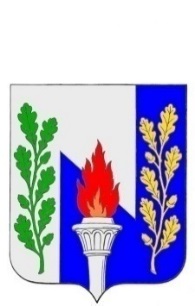 Обслуживание дорожной сети
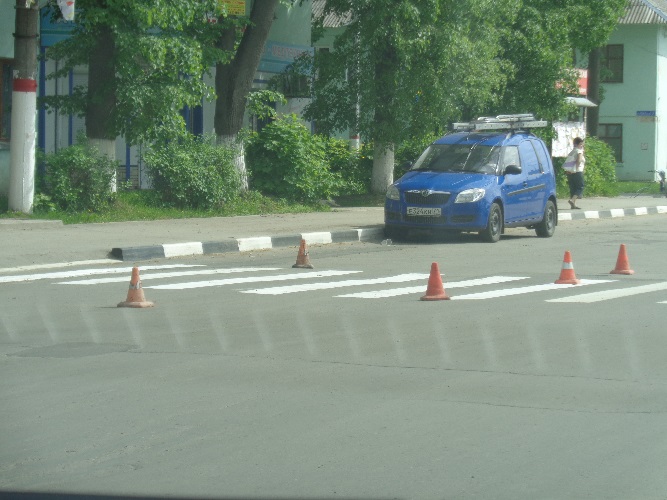 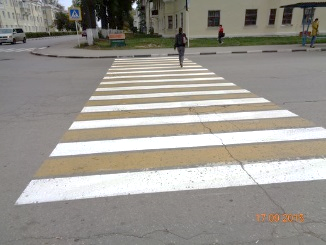 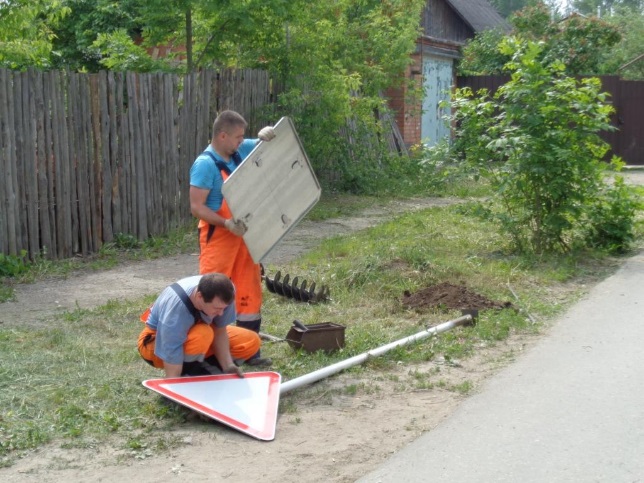 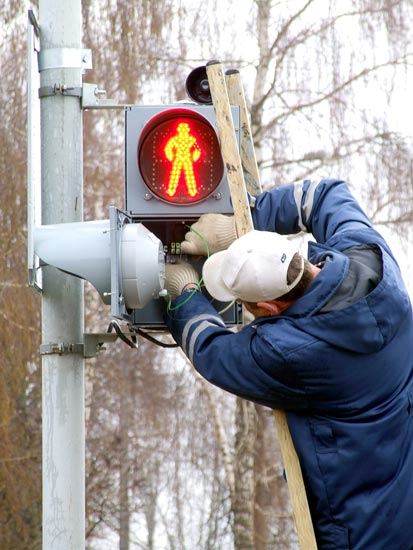 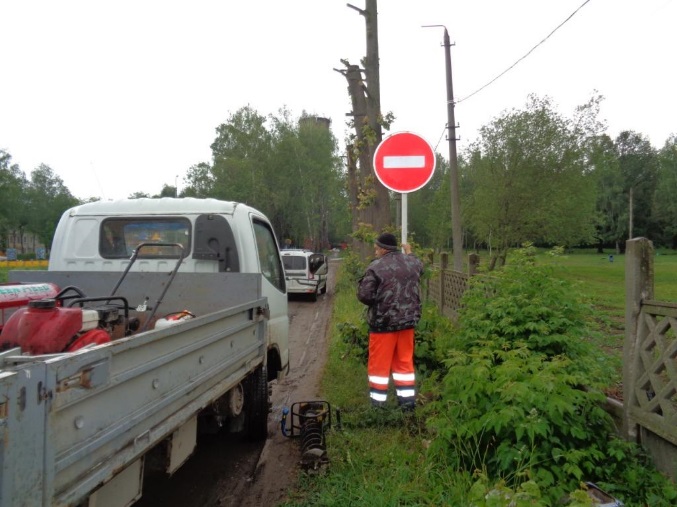 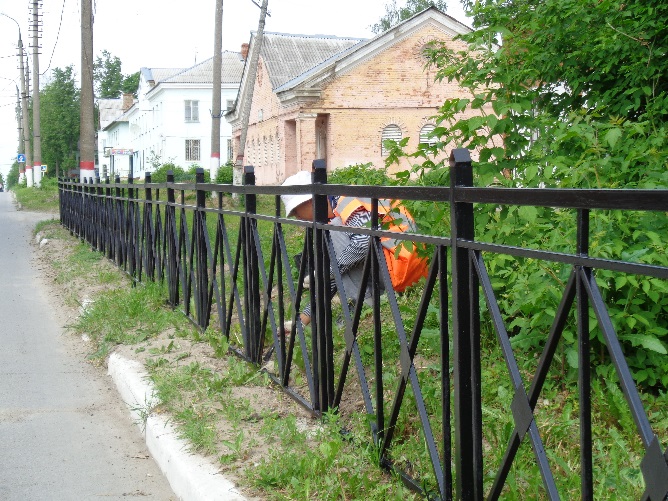 12
МО р.п. Первомайский
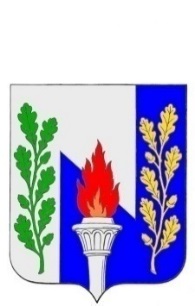 ЖИЛИЩНО-КОММУНАЛЬНОЕ ХОЗЯЙСТВО
13
МО р.п. Первомайский
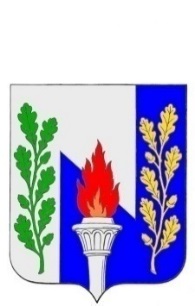 ЖИЛИЩНОЕ ХОЗЯЙСТВО
В рамках данного раздела выполнены мероприятия:
Текущий ремонт жилфонда
Установка приборов учета в муниципальном жилом фонде
Ремонта жилых помещений ветеранов ВОВ в МО р.п. Первомайский
Ремонт инженерных сетей (электрика) жилого дома №5А по ул. Пролетарская
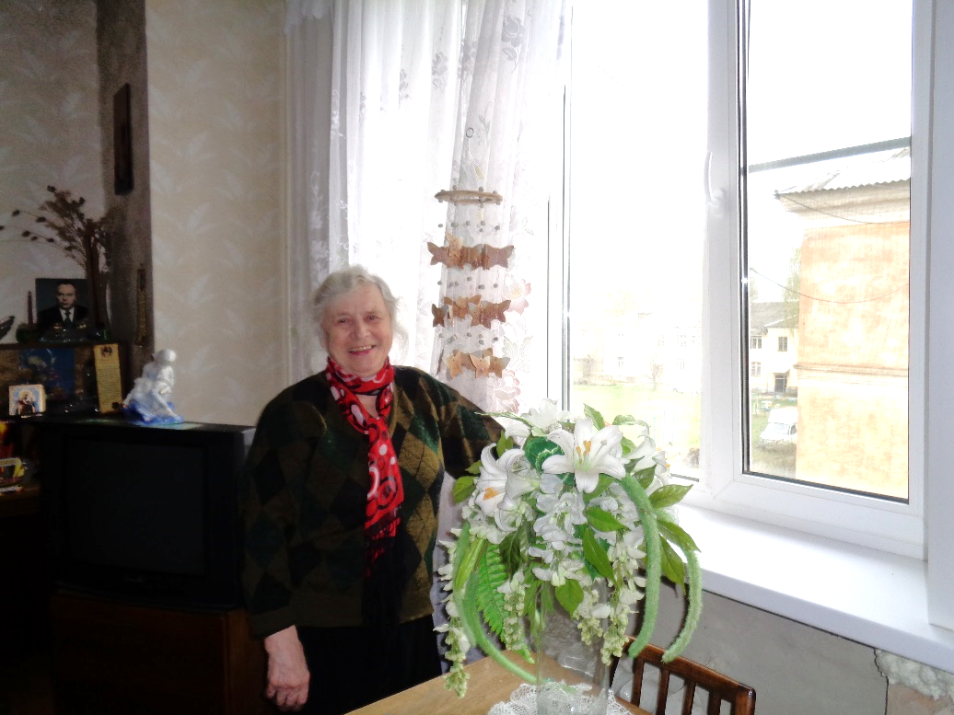 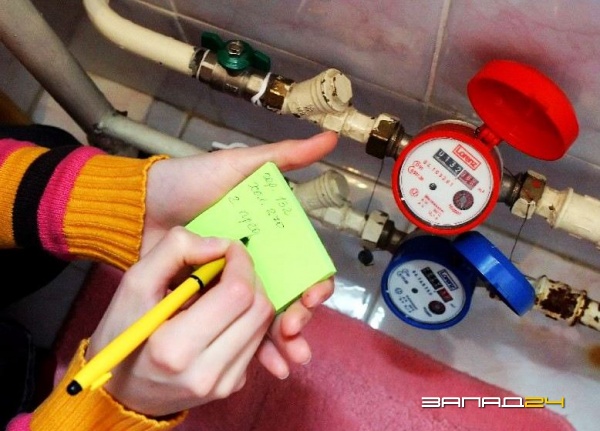 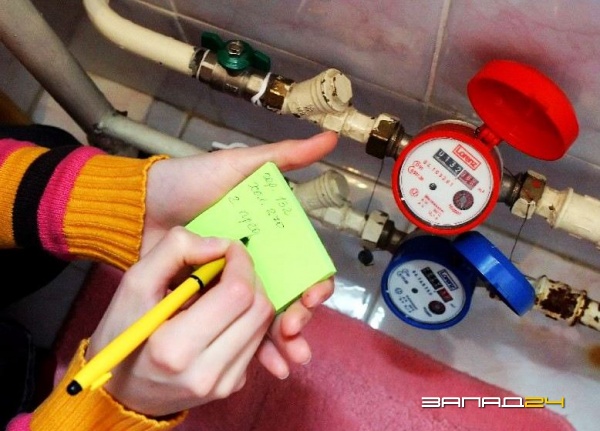 14
МО р.п. Первомайский
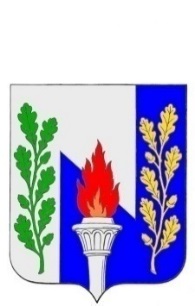 КОММУНАЛЬНОЕ ХОЗЯЙСТВО
Кассовый расход по данному подразделу составил 59,9 тыс. рублей. Указанные бюджетные ассигнования направлены на:
	- устранение чрезвычайной ситуации: засор линии водоотведения по адресу: Тульская область, Щекинский район, МО р.п. Первомайский, ул. Административная за счет средств резервного фонда.
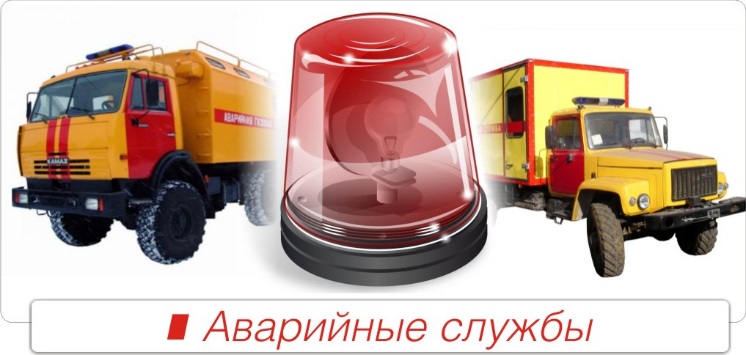 15
МО р.п. Первомайский
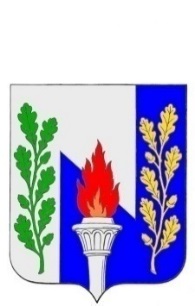 БЛАГОУСТРОЙСТВО
16
МО р.п. Первомайский
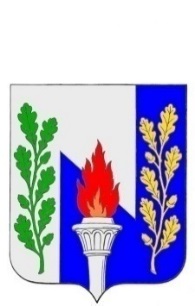 Работы по благоустройству парка
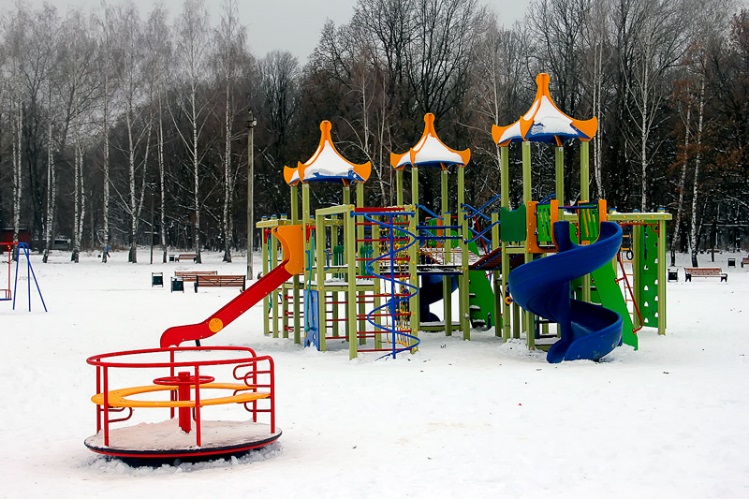 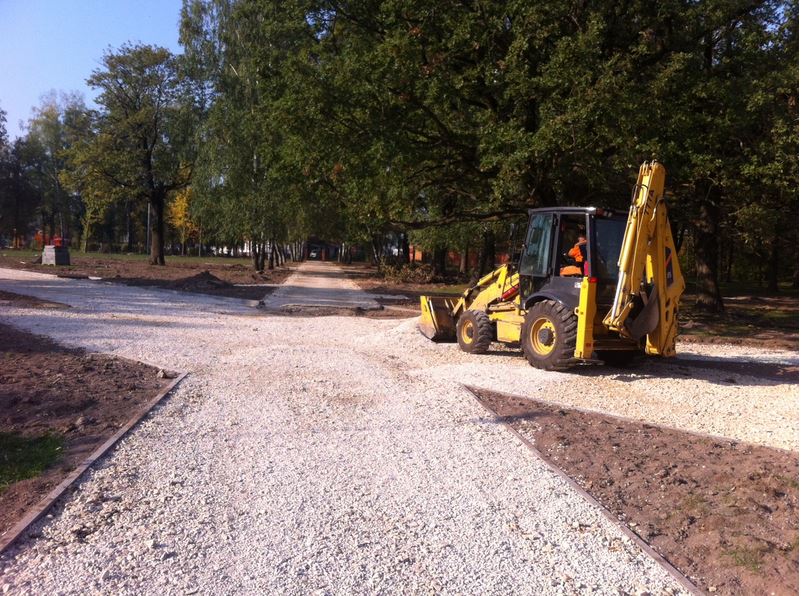 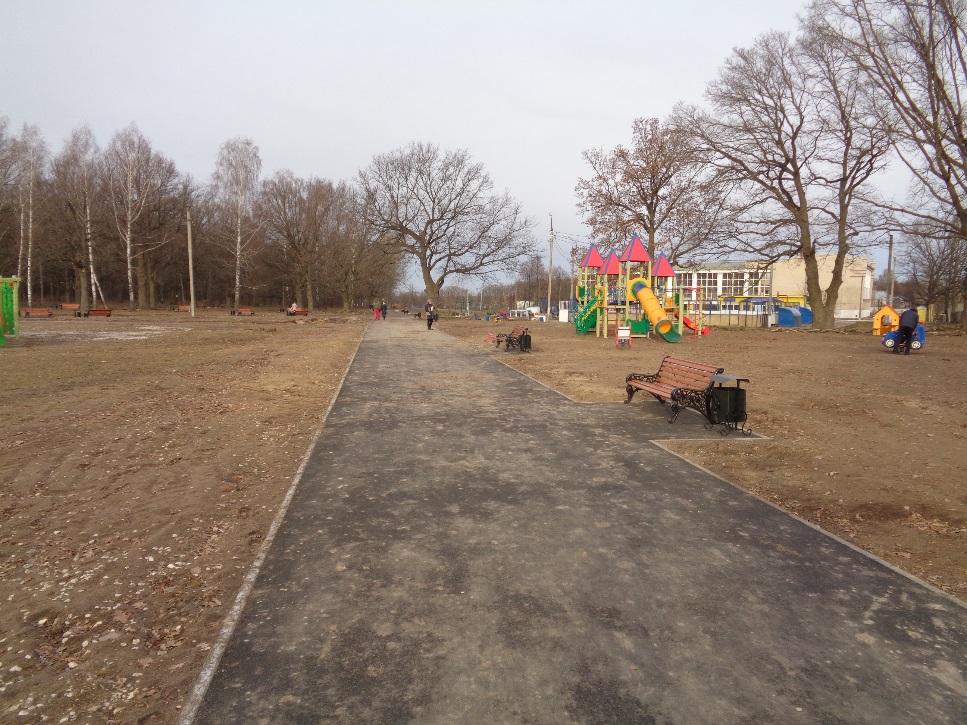 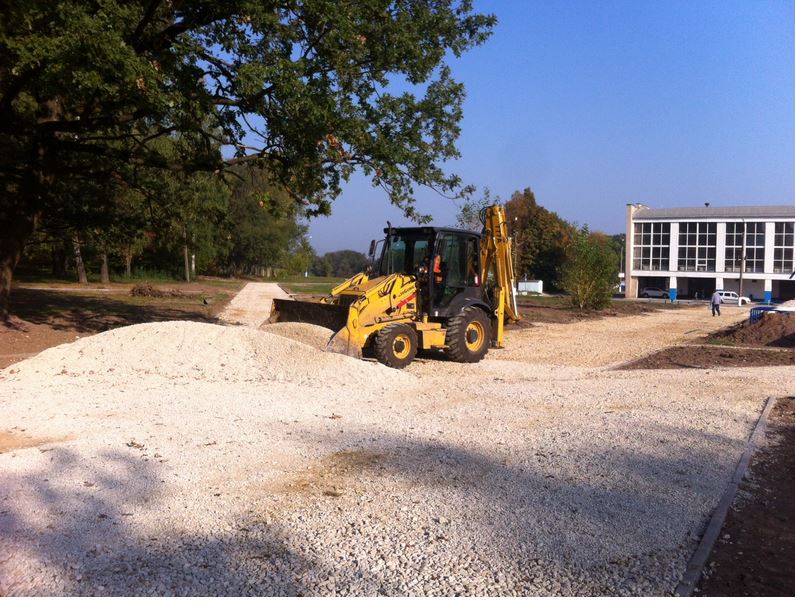 17
МО р.п. Первомайский
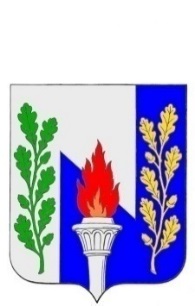 Работы по ремонту водовода 
для заполнения пруда
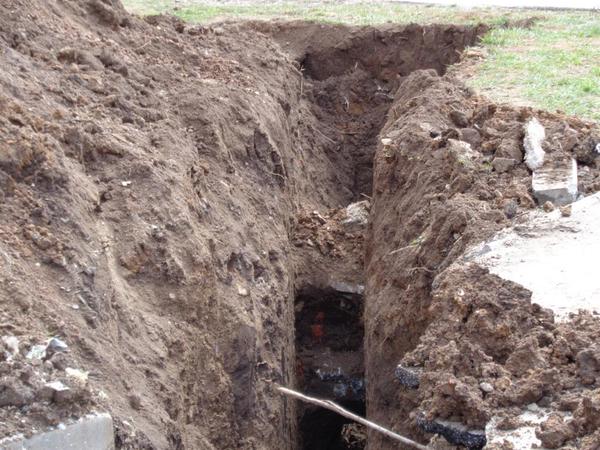 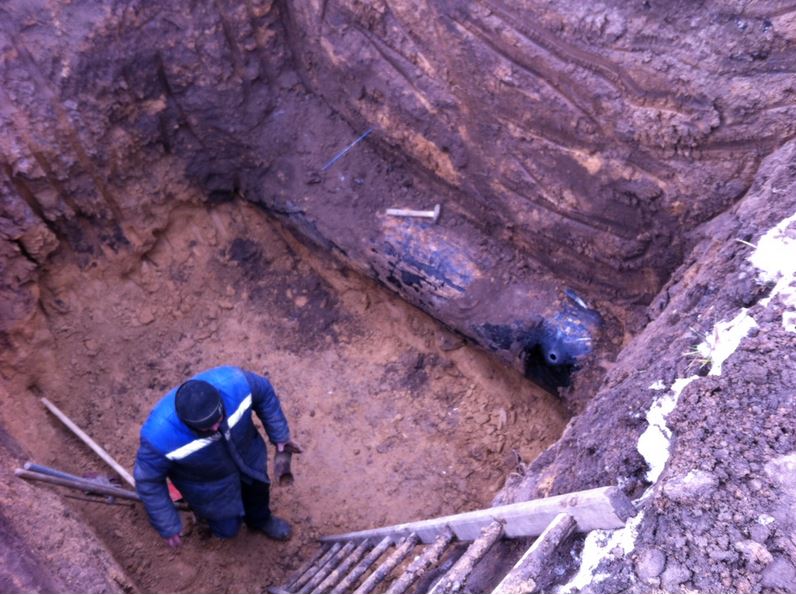 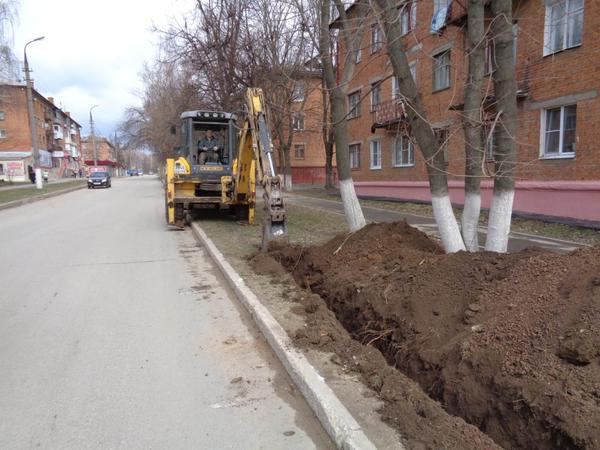 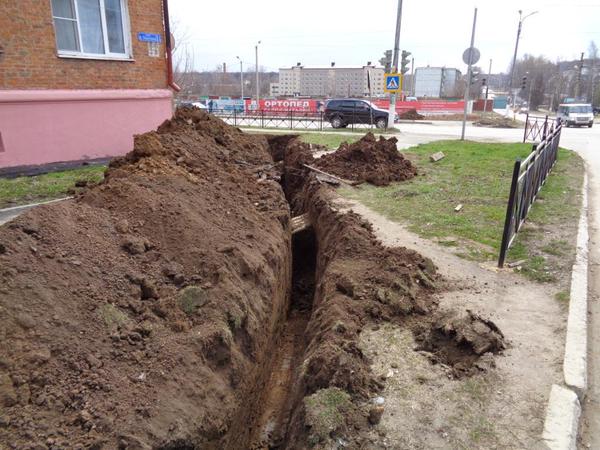 18
МО р.п. Первомайский
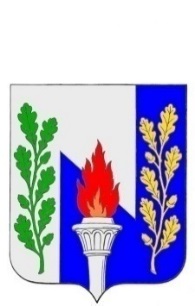 Заполнение пруда речной водой
Стало
Было
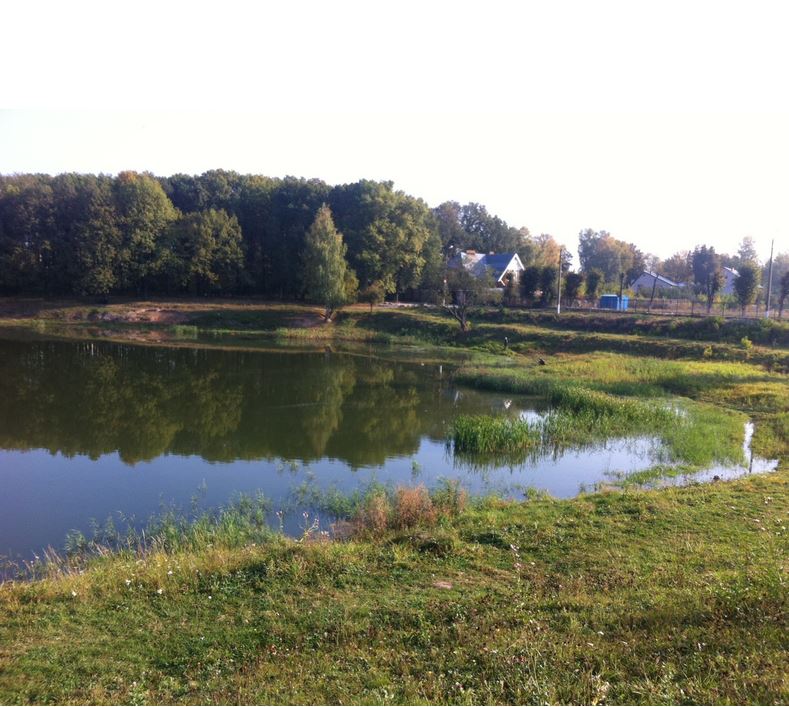 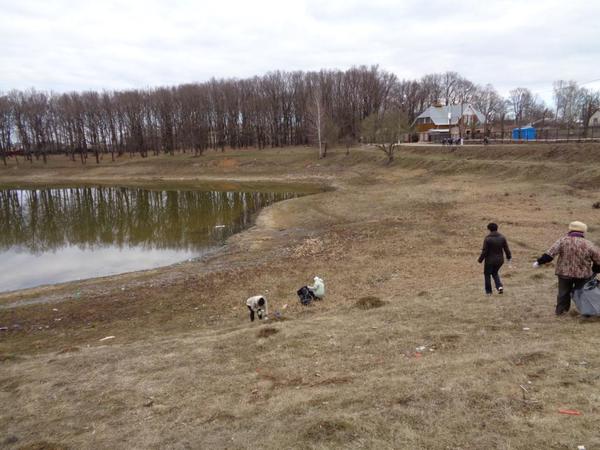 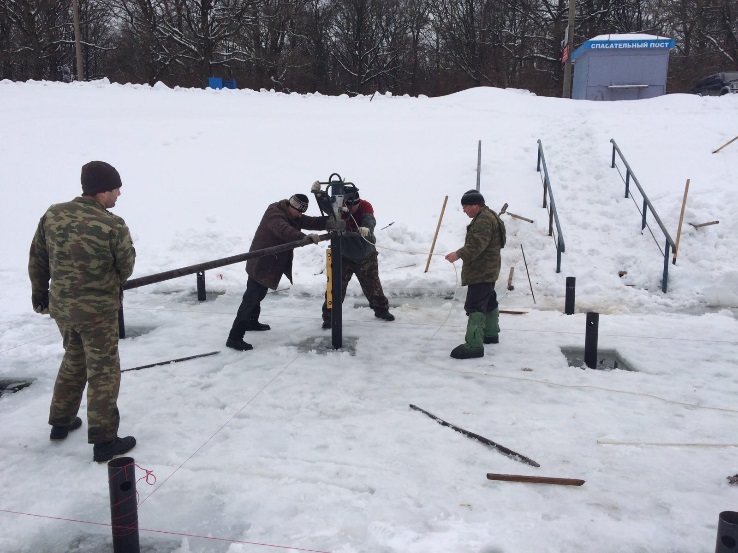 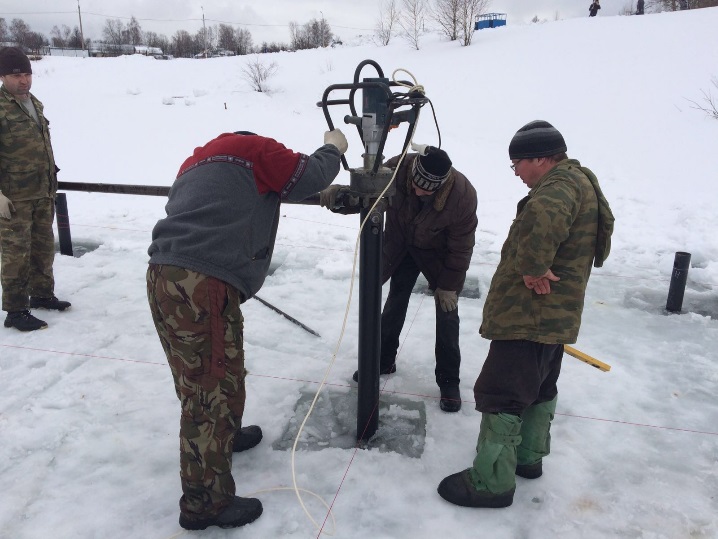 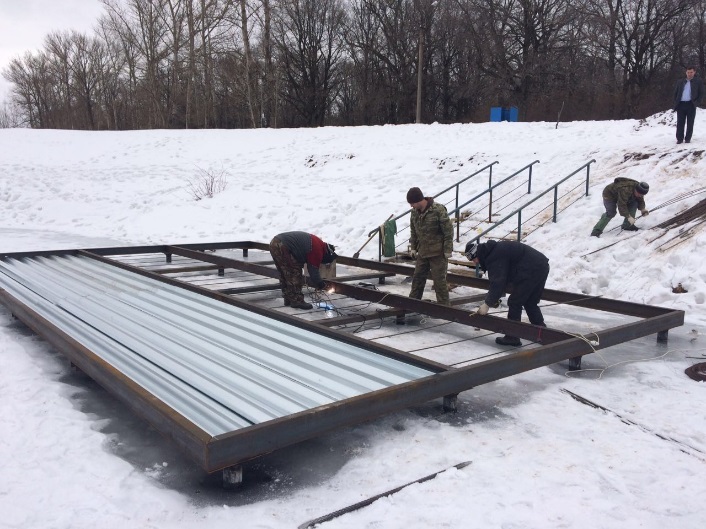 19
МО р.п. Первомайский
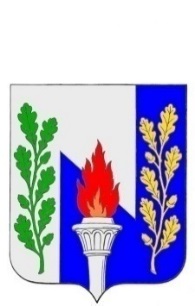 Установка малых архитектурных форм
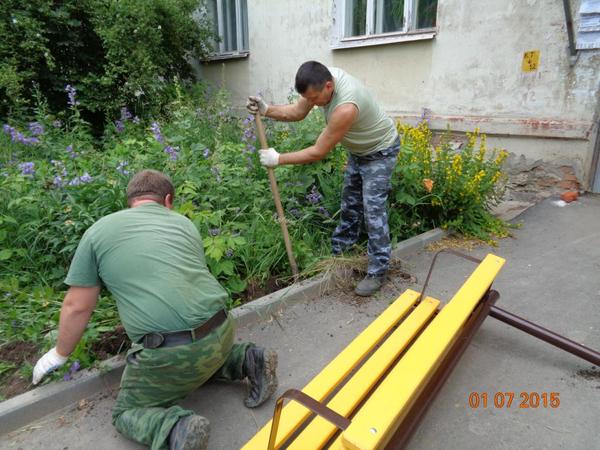 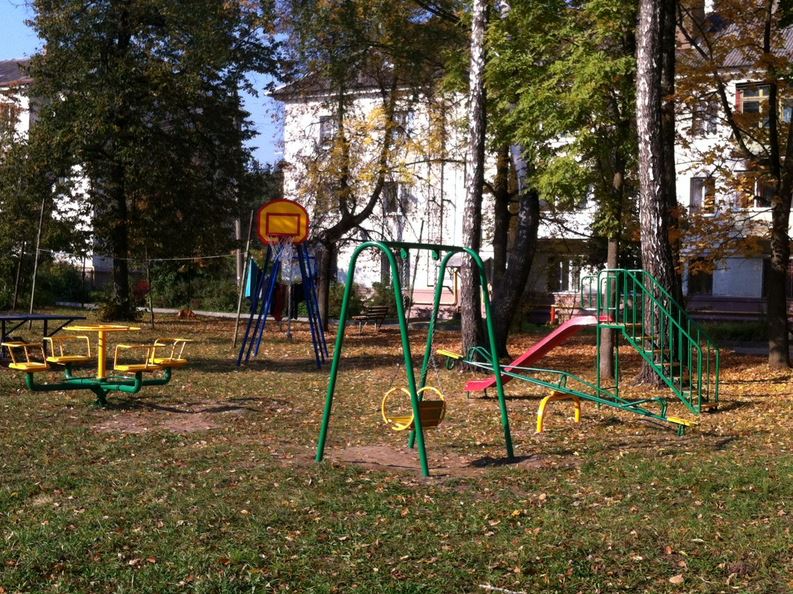 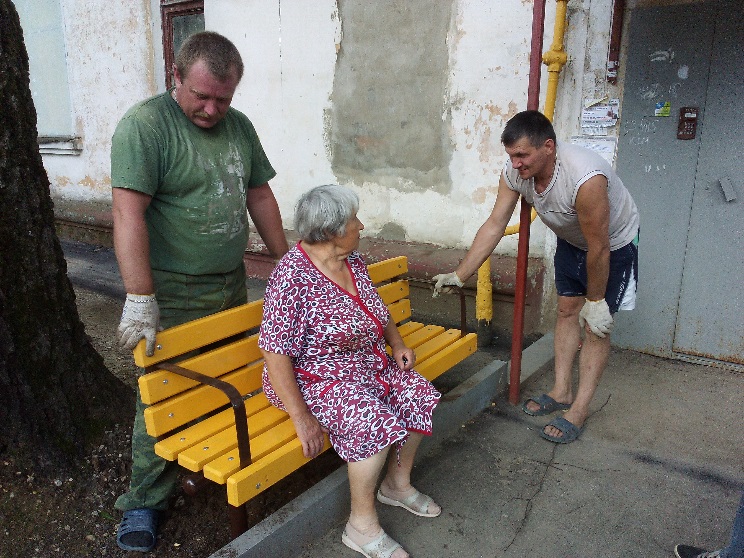 20
МО р.п. Первомайский
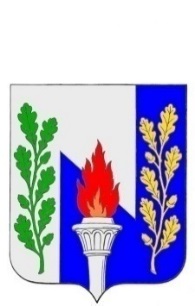 Опиловка деревьев
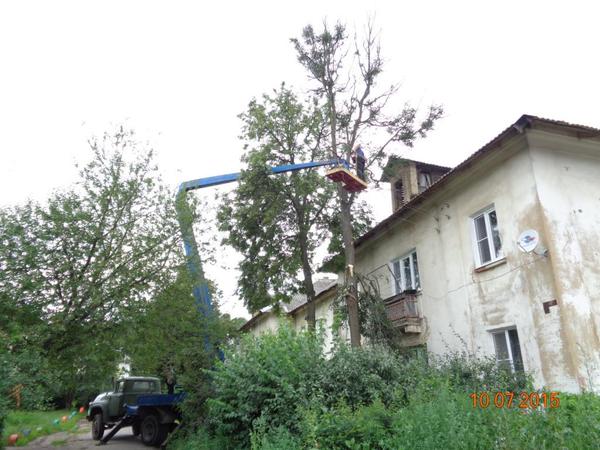 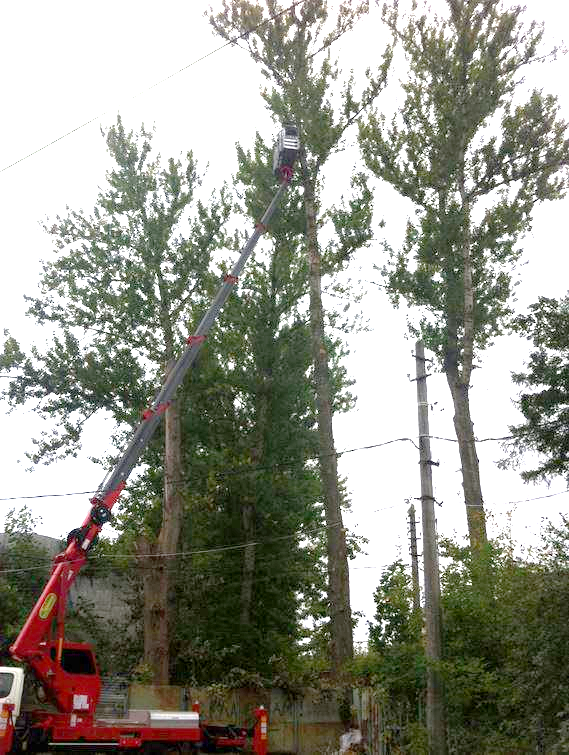 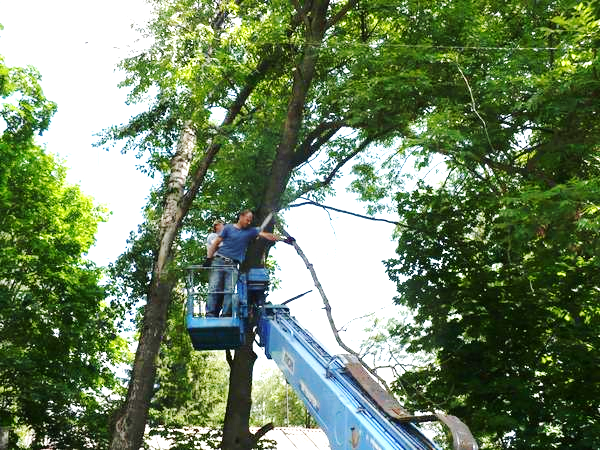 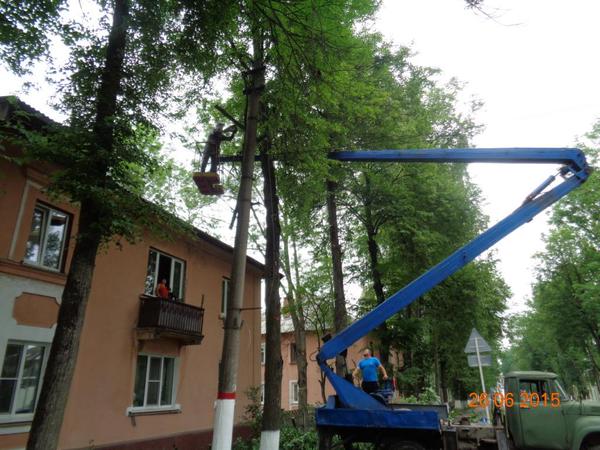 21
МО р.п. Первомайский
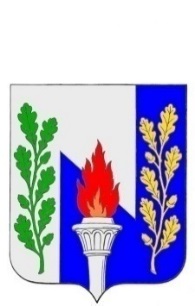 Мероприятия по озеленению
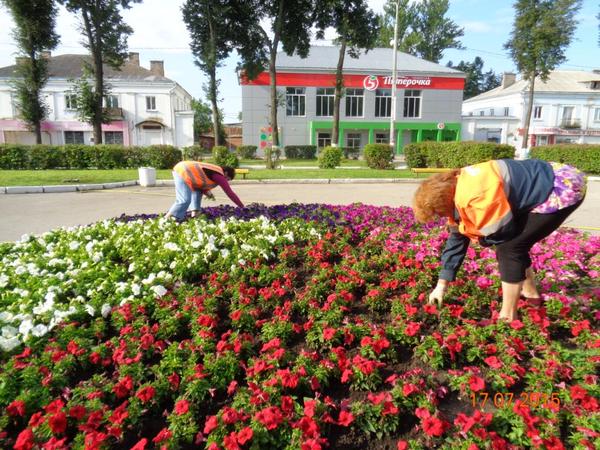 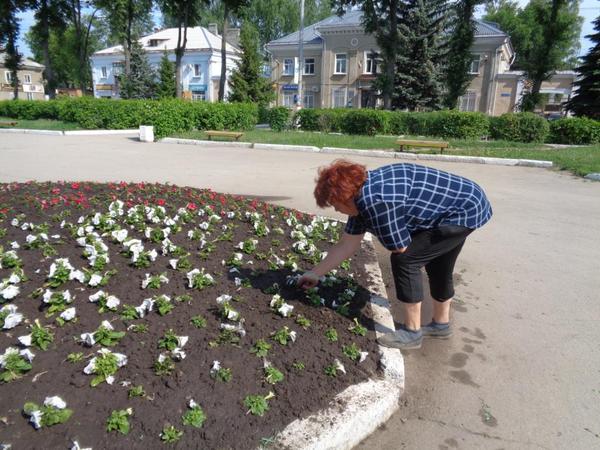 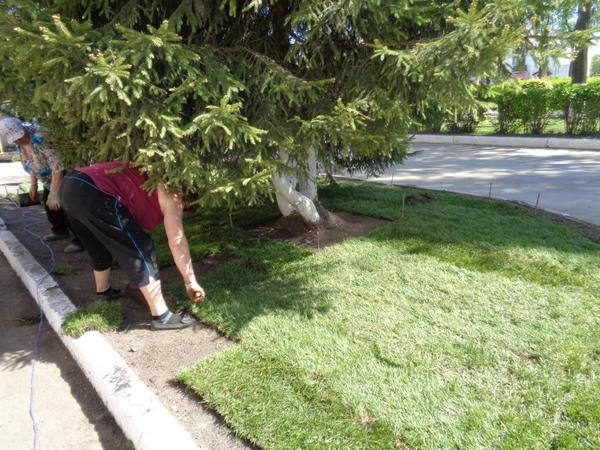 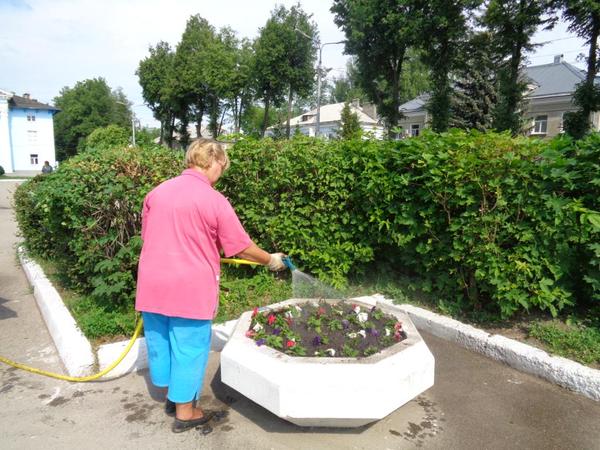 22
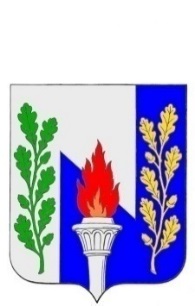 МО р.п. Первомайский
Образование
Расходы за отчетный период составили 272,1 тыс. рублей, в том числе:
Профессиональная подготовка, переподготовка и повышение квалификации – 23,8 тыс. рублей;
На реализацию муниципальной целевой программы «Развитие социально-культурной работы с населением в МО р.п. Первомайский» - 248,3 тыс. рублей
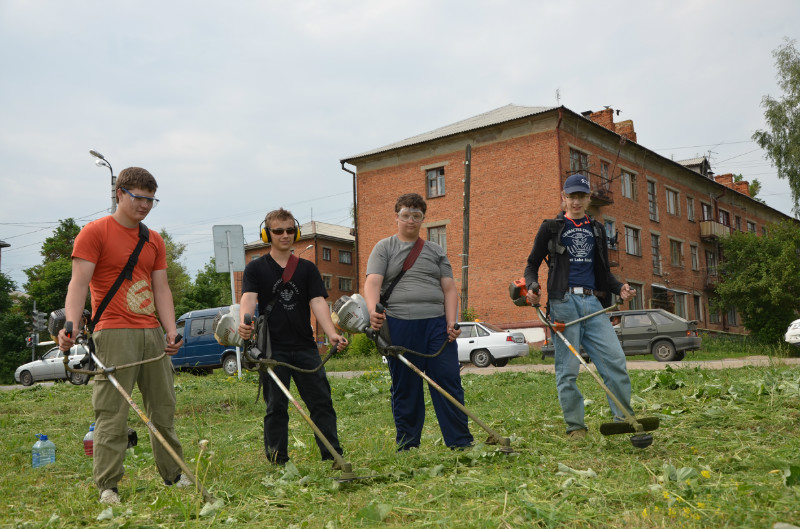 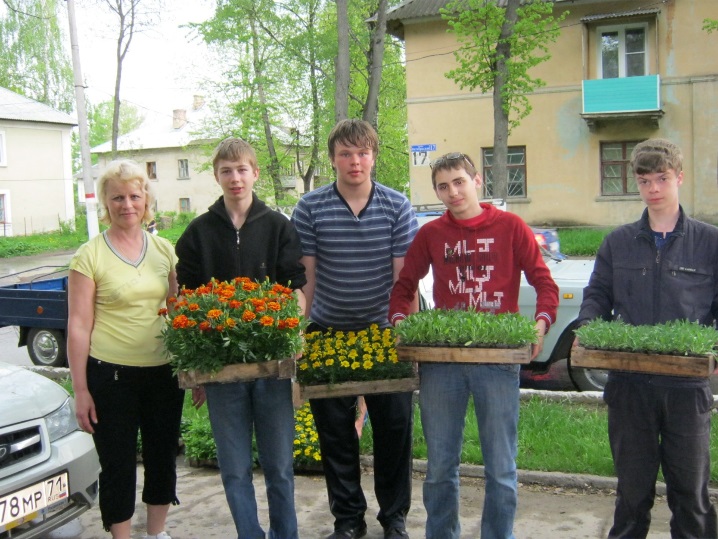 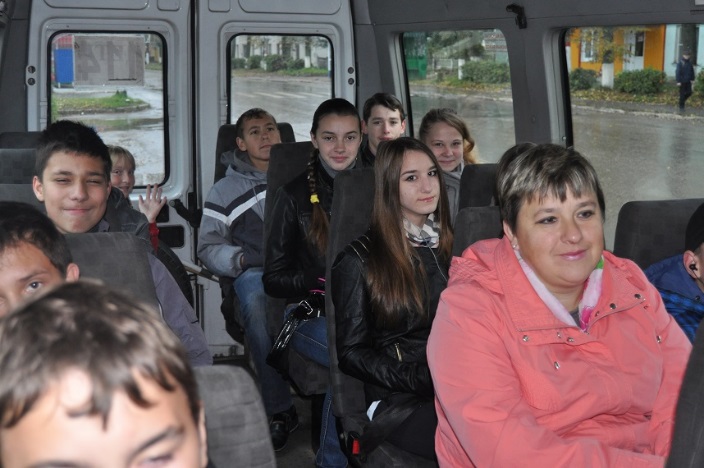 23
МО р.п. Первомайский
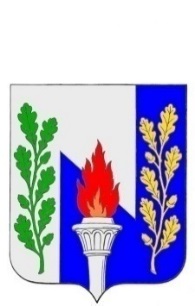 Культура и кинематография
По данному разделу денежные ассигнования направлены на:
Обеспечение деятельности МКУК «Первомайская поселенческая библиотека»;
Проведение конкурсов "Лучший двор", "Праздник двора«;
Приобретение и обслуживание новогодней елки;
Проведение праздничных мероприятий
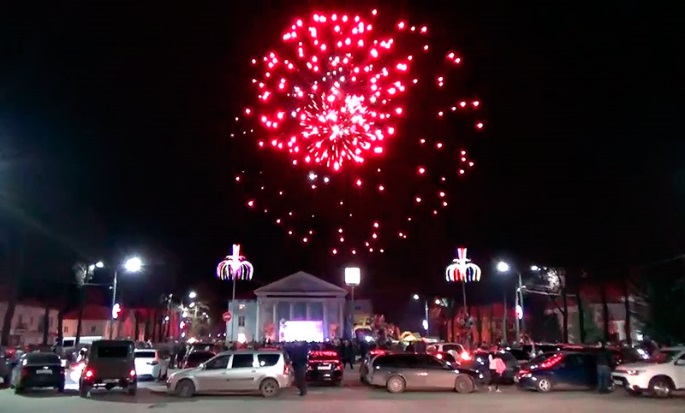 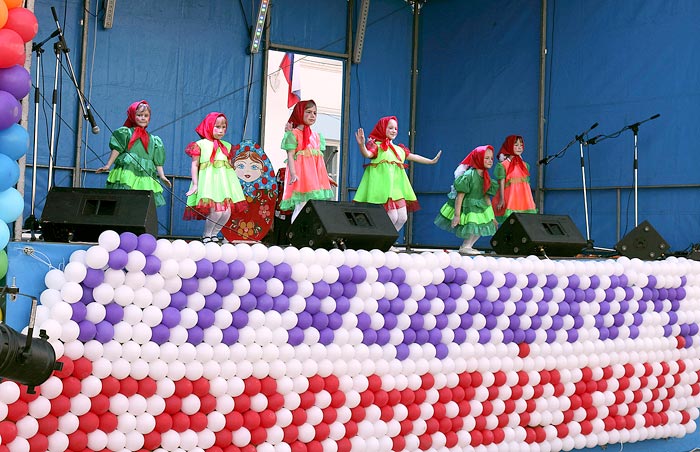 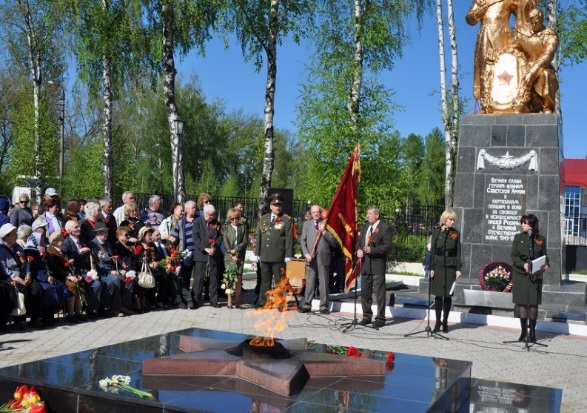 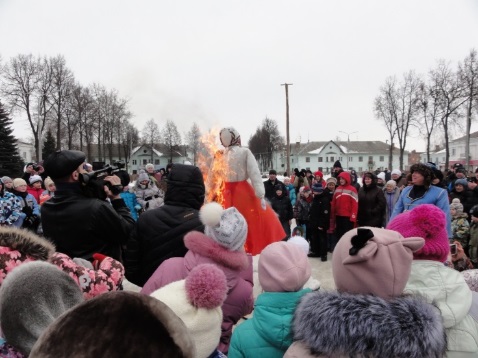 24
МО р.п. Первомайский
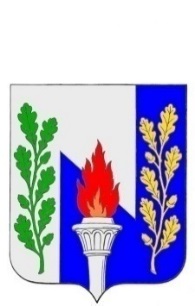 Социальная политика
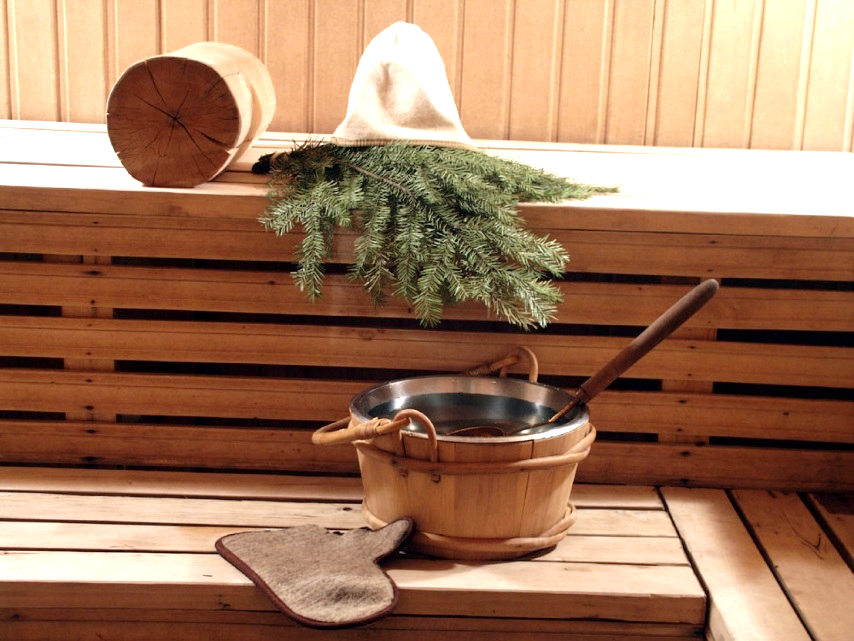 Денежные средства направлены на реализацию Решений собрания депутатов МО р.п. Первомайский:
- Решение Собрания депутатов МО р.п. Первомайский от 06.02.2015 года №9-46 «О предоставлении льгот по оплате за услуги бани №2, расположенной по адресу: Щёкинский район, МО р.п. Первомайский, ул. Октябрьская, д.33» 
- Решение Собрания депутатов МО р.п. Первомайский от 20.09.2012 года №44-212 «Об утверждении Положения о предоставлении средств материнского (семейного) капитала в МО р.п. Первомайский"
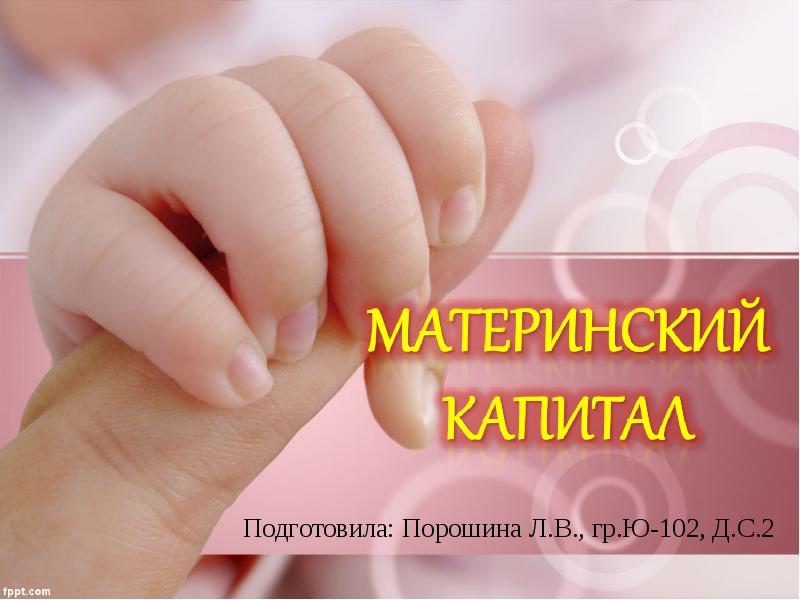 25
МО р.п. Первомайский
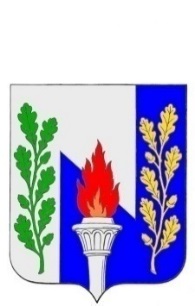 Физическая культура и спорт
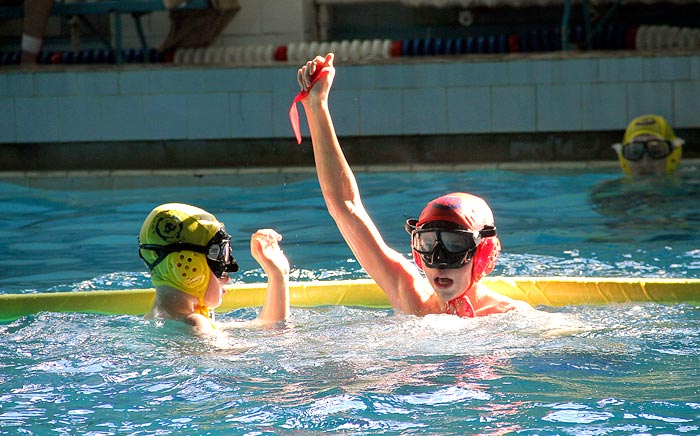 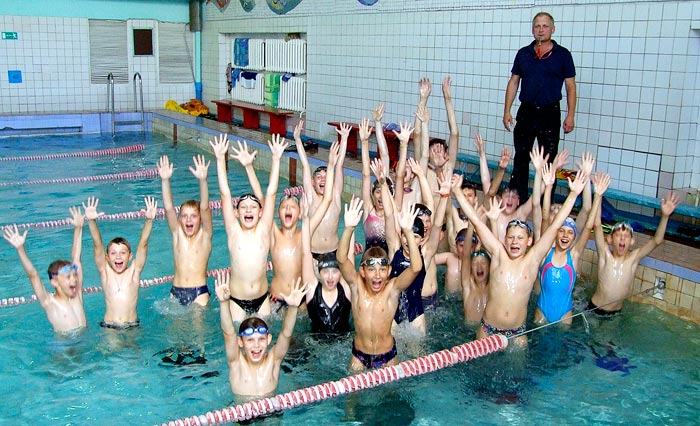 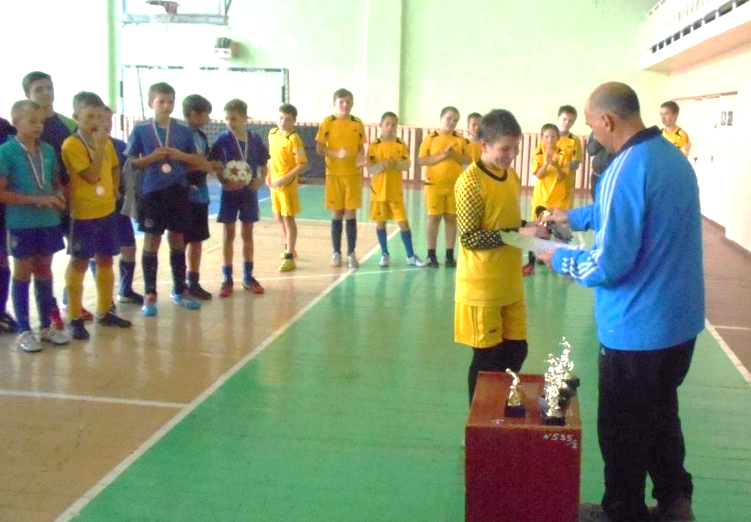 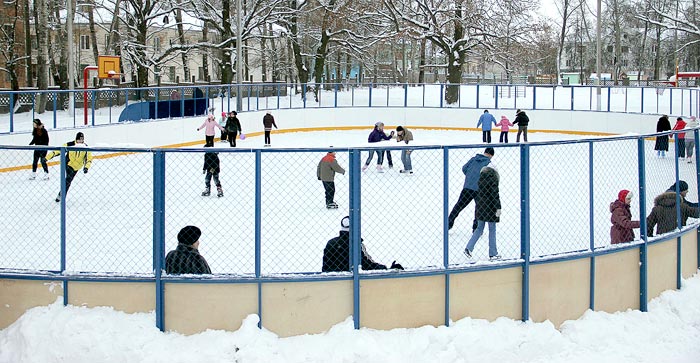 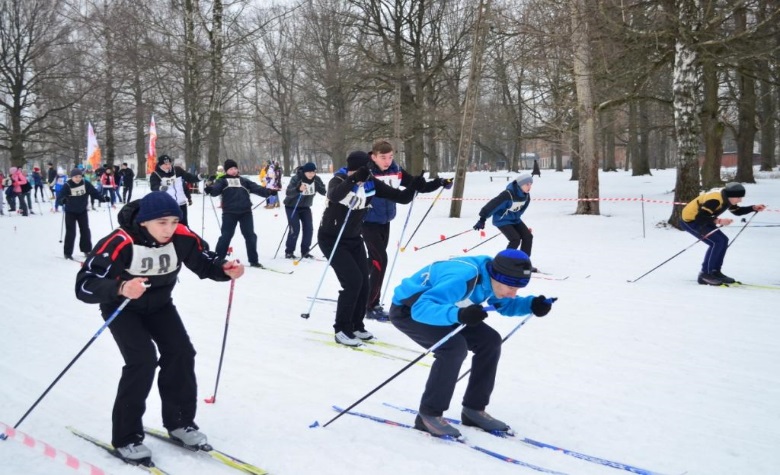 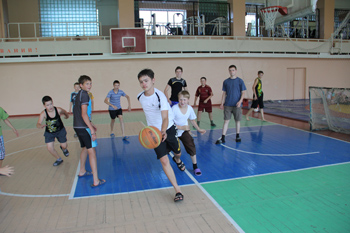 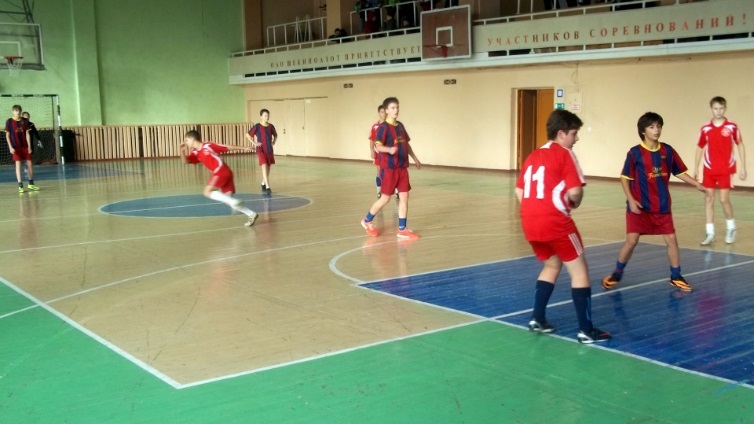 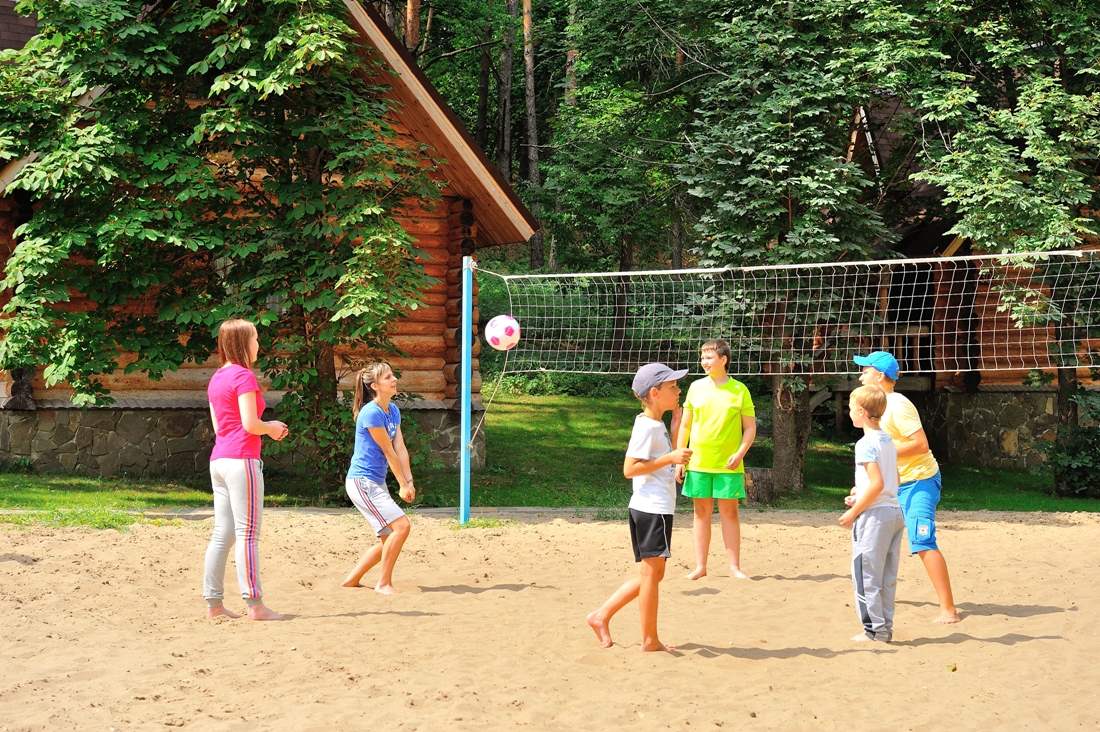 26
МО р.п. Первомайский
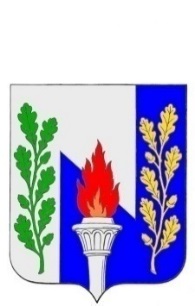 Спасибо за внимание!
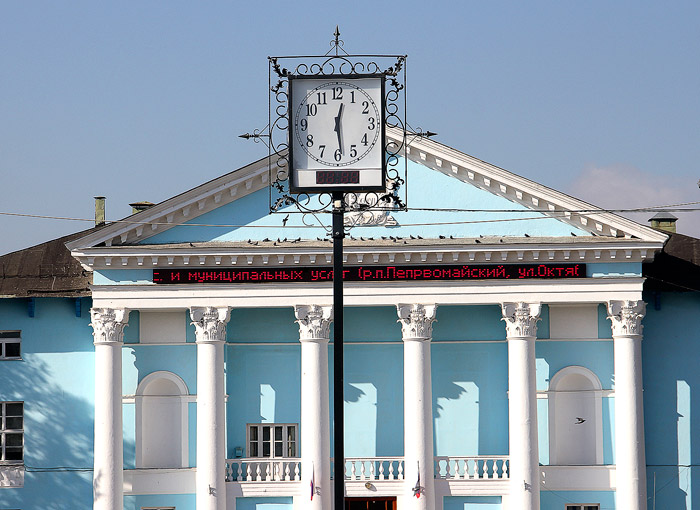 27